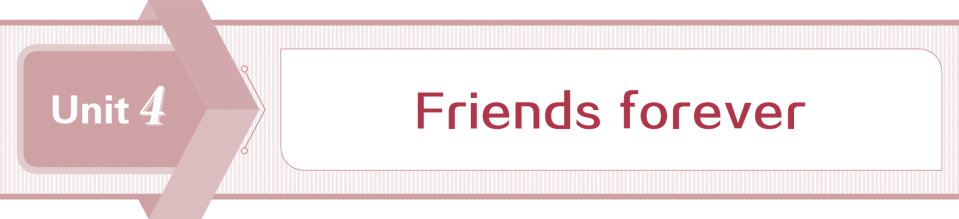 Section Ⅲ　Using language & Writing
WWW.PPT818.COM
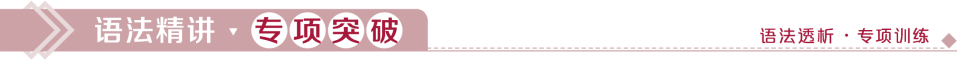 which/that
who/that
who/that
that
that
who/whom/that
that/which
which/that
that
whose
that has been shown this year
which/that is grown in the north
of China
that I have ever known
which/that we visited last year
the student whose parents work in
America
who volunteer to go to the west
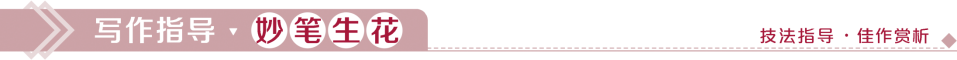 exist
anxiety
lose one’s temper
turn a deaf ear to
quarrel
be on bad terms with sb.
keep...in mind
in return
are easy to lose their temper
They sometimes quarrel with others.They even turn a deaf ear to their parents and teachers.It is very disappointing.
making our
efforts to improve the situation
We are on bad terms with them and we can have a heart­to­heart chat with our friends，teachers or parents.
They sometimes quarrel with others, and even turn a deaf ear
 to their parents and teachers,  which is very disappointing.
When we are on bad terms with them,  we can have a heart­
to­heart chat with our friends, teachers or parents.
本部分内容讲解结束